ДЕПАРТАМЕНТ ОБРАЗОВАНИЯ И НАУКИ ИВАНОВСКОЙ ОБЛАСТИОбластное государственное бюджетное профессиональное образовательное учреждение«Ивановский промышленно-экономический колледж»
Привлечение инвестиций в экономику Ивановской области и инвестиционная структура
Актуальность и цель
Актуальность
Повышение инвестиционной привлекательности территории создает основу для реализации масштабных проектов, что, в свою очередь, способствует созданию новых рабочих мест, обеспечивает устойчивый экономический рост, а также рост доходов региональных и местных бюджетов.
Цель
Проведение исследования состояния инвестиционной деятельности Ивановской области за 2021-2023 гг., анализ инвестиционной структуры, выявление проблем привлечения инвестиций в экономику, а также рассмотрение институтов и механизмов поддержки.
Задачи, объект и предмет
Задачи
 -  исследовать состояния инвестиционной деятельности Ивановской области за 2021-2023 гг.;
- рассмотреть инвестиционную структуру;
- выявить проблемы привлечения инвестиций в экономику региона;
- рассмотреть институты и механизмы поддержки инвестиционной деятельности.
Объект
Инвестиционная деятельность Ивановской области.
Предмет
   - показатели, характеризующие инвестиционную деятельность региона;
   - институты и механизмы поддержки инвестиционной деятельности.
Инвестиционный климат Ивановской области
В Ивановской области созданы благоприятные условия для роста и развития не только крупных, но и малых и средних производств.
 Законодательная и нормативная базы региона гарантируют безопасность капиталовложений как российским, так и иностранным компаниям.
Ивановская область обладает высокими конкурентными преимуществами для инвесторов, по ряду показателей занимает лидирующие позиции в ЦФО.
Основные показатели инвестиционной деятельности Ивановской области
Таблица 1 – Динамика инвестиций в основной капитал в 2022-2023 гг.






        
         Из таблицы 1 видно, что инвестиции в основной капитал имеют положительную динамику.
Состав и структура инвестиционной деятельности Ивановской области
Таблица 2 - Структура инвестиций в основной капитал по источникам                       финансирования в 2023 г.
Перспективные направления привлечения инвестиций в экономику Ивановской области
Особая экономическая зона промышленно-производственного типа «Иваново»
Территории опережающего социально-экономического развития (ТОСЭР)
Индустриальные парки
Индустриальный парк «Меланж»
Индустриальный парк «Родники»
Индустриальный парк «Иваново-Вознесенск»
Цели привлечения инвестиций в экономику Ивановской области
обеспечение притока инвестиций в приоритетные сектора экономики Ивановской области
формирование конкурентных преимуществ в межрегиональной конкуренции за привлечение инвестиционных ресурсов
повышение инвестиционной привлекательности и создание условий для улучшения делового климата на территории Ивановской области
создание новых высокотехнологичных рабочих мест, повышение квалификации персонала
технологическая модернизация производств Ивановской области
Перспективные направления привлечения инвестиций в экономику Ивановской области
Легкая промышленность
Химические продукты
Электротехническое оборудование
Промышленные машины и оборудование
Основные формы поддержки инвестиционной активности в регионе
содействие в подключении к инженерным сетям
 устранение административных барьеров
налоговое стимулирование инвестиционной деятельности
 предоставление льготных займов
Институты поддержки инвестиционной активности в регионе
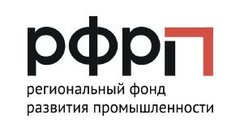 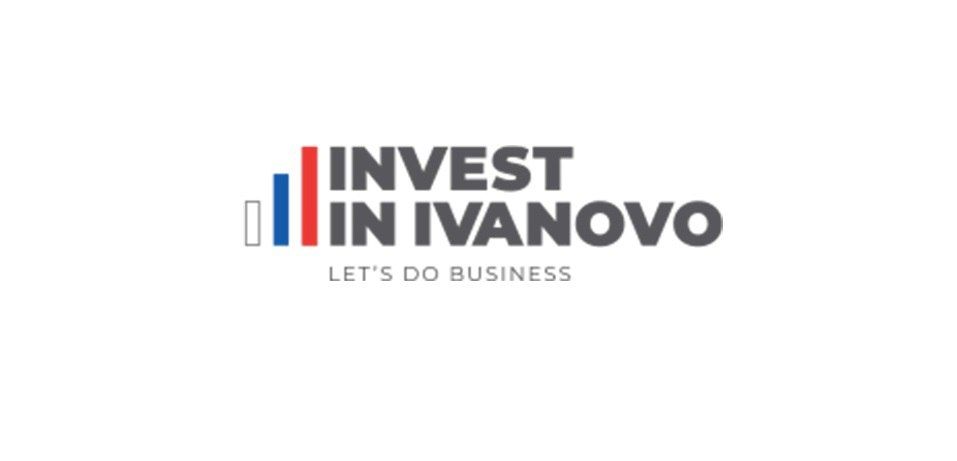 Выявленные проблемы
несбалансированный рынок труда
недостаточная известность, недооцененность региона
слабая активность в привлечении инвестиций в течение длительного предыдущего периода
проблемы с новой энергетической и коммунальной инфраструктурой
Рекомендации
формирование конкурентного предложения для целевых инвесторов
 активное продвижение региона как «Terra Nova рядом с Москвой»
использование транспортногеографического положения
сфокусированная работа с крупнейшими федеральными компаниями
достраивание региональных производственных цепочек
разработка схемы льготного кредитования, организация соответствующего фонда поддержки для объектов малой генерации
Спасибо за внимание!